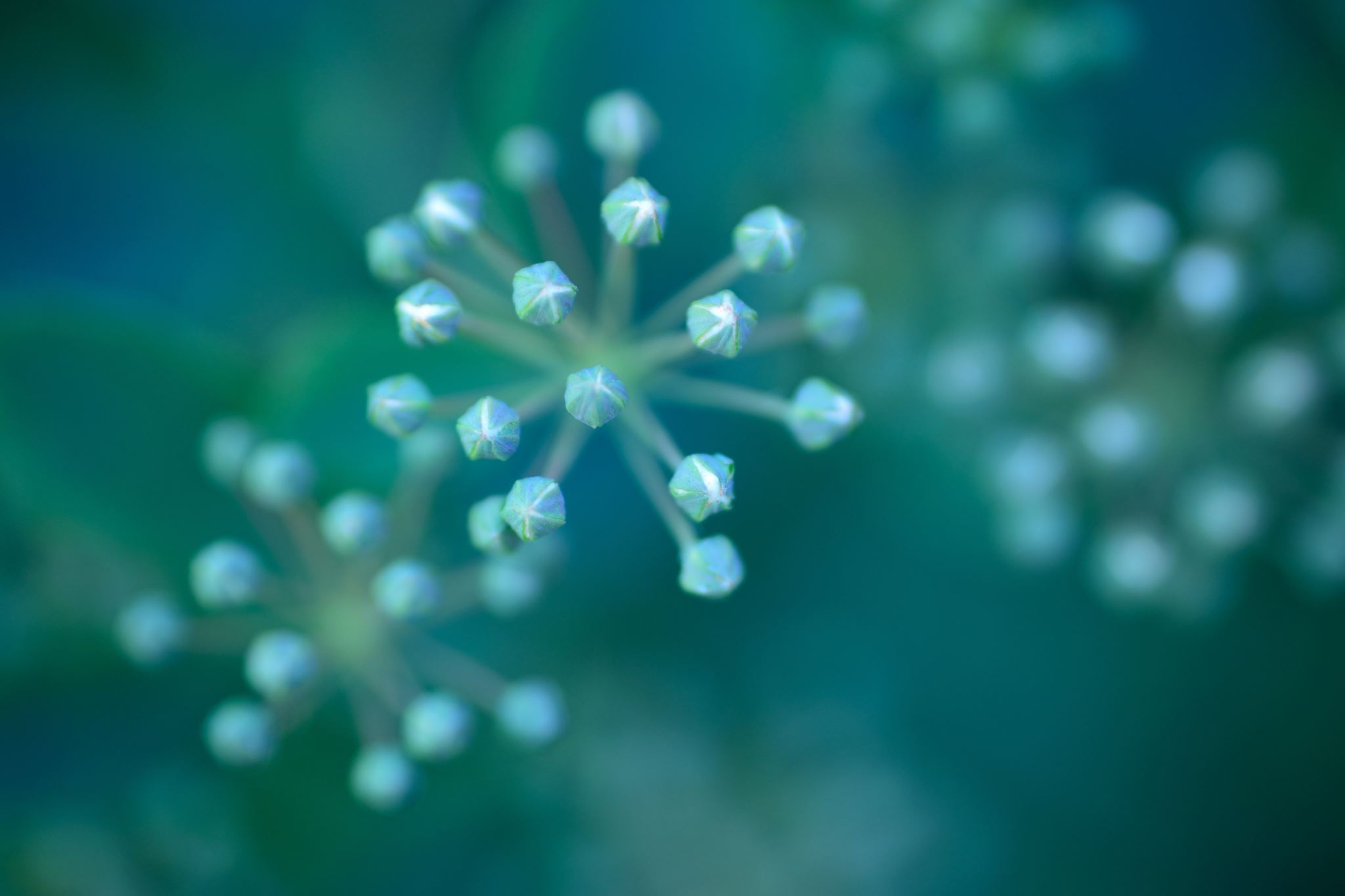 Developing an OER Action Plan
Doralyn Rossmann, Montana State University
Marian Hampton, University of PittsburghBryan McGeary, Dickinson College
Open Textbook Network’s Certificate in OER Librarianship
8-month blended learning OER professional development program 
Program Goals:
Train participants to become effective stewards and advocates for open educational resources
Design a sustainable OER Action Plan for a library
Assess OER efforts and effectively articulate impact of OER
Build a network of OER library professionals
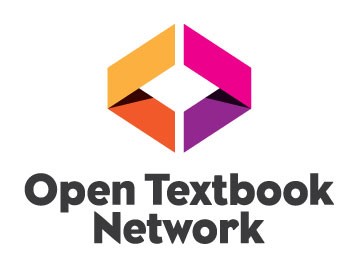 [Speaker Notes: Marnie]
Executive Summary
SMART Goals 
Program Timeline
Budget and Resources
Communication and Outreach Plan
SWOT Analysis
Evaluation/Assessment Plan
Supplementary Materials (e.g. LibGuides, Student Surveys, OER Committee Charge, OER Workshops, Slides)
Elements of the OER Action Plan
[Speaker Notes: Doralyn]
OER Action Plan at Montana State University
Background and Considerations
New OER Funding - $50,000 per year for adapt, adopt, author
Part of TRAILS Consortium (Montana Academic Libraries) which also has new funding from the Commissioner of Higher Education
How to administer a grant program?
How to measure success?
How to get the word out about OER?
Determine what support we are able to provide
Actions Taken
Established MSU Excellence in Open Education Award (https://www.montana.edu/provost/faculty/awards/info/opoened.html)
Met with bookstore and had talking points from Action Plan
Surveyed students and faculty to establish baselines
Workshops, LibGuide
Awarded 4 OER projects in summer 2019, 4 more in fall 2019 ($75,000)
Challenges
Time
Shared ownership
Demands for OER/OA hybrid support - doesn’t fit neatly into OA or OER funding
OER Action Plan at Montana State University
Started as a student government resolution
Provost’s Standing Committee for OER
University Library System (ULS)
Center for Teaching and Learning
University Store 
Early OER adopters
Student Government representative
Provost’s OER Grant Program
11 projects funded in Fall 2018
19 projects funded in Spring 2019
OER Action Plan at the University of Pittsburgh
University Library System Actions
Define ULS role and services 
Open Education Librarian position and OER Team
Training for library personnel
Building campus partners team to support OER adopters
Working with partners to plan OER workshops
Working regionally with Affordable Learning PA colleagues to build OER awareness
Challenges
Bookstore & Registrar to identify classes using OER
Benchmark existing OER use
Defining OER within Promotion & Tenure
Assessment of OER efforts
OER Action Plan at the University of Pittsburgh
OER Action Plan at Dickenson College
Lagging behind many peer institutions in awareness, adoption, and creation of OERs
Conditions have recently become more favorable 
Provost awareness
Hiring of library staff with OER experience 
New OER initiatives happening at consortial level (Affordable Learning PA, Pennsylvania Consortium for the Liberal Arts)
Immediate goal is to raise awareness about OER and recruit campus partners
OER Action Plan at Dickenson College
Actions
Training library staff to engage with faculty about OERs (e.g. locating, answering questions, advocacy) 
Recruiting faculty champions (two faculty recently published an open textbook in our IR)
Building campus alliances with Division of Student Life, Student Senate, Institutional Effectiveness & Inclusivity, Academic Advising, Writing Center, Academic Technology, College Bookstore
Determining role of the library

Challenges
Time and staffing
Campus piloting inclusive access for some courses
Many faculty still conservative in their publication patterns
Pennsylvania
Affordable Learning PA (Pennsylvania Academic Library Consortium, Inc.)
Provide programming (e.g. statewide and regional workshops, webinars, OER Summit)
Spreading OER expertise via a team of OER Specialists and a network of OER Campus Partners at institutions throughout PA
Developing a range of services to provide (e.g. statewide OER repository, data dashboard)

Montana
TRAILS academic library consortium
Provided Creative Commons online training
Shared experiences with TRAILS OER Committee
Assist with creating Action Plan pieces with individual TRAILS libraries
Provide more data to Commissioner of Higher Education which helps gain support
Local to State
Open Textbook Network Certificate in OER Librarianship
http://research.cehd.umn.edu/otn/oer-cert/
February – September 2020
Participants will:
Gain fluency in defining open education, including its core benefits, challenges, and potential.
Design and build sustainable open education programming based on local considerations, culture, strategic alignment, and goals.
Develop strategies for measuring and articulating the impact of open education. 
Connect and collaborate with a cohort of OER librarians across the country.
Application deadline: November 8, 2019
Thank You
Doralyn Rossmann, Montana State University
doralyn@montana.edu 
Marian Hampton, University of Pittsburgh
hamptonm@pitt.edu 
Bryan McGeary, Dickinson College
mcgearyb@dickenson.edu